OSNA SIMETRIJA
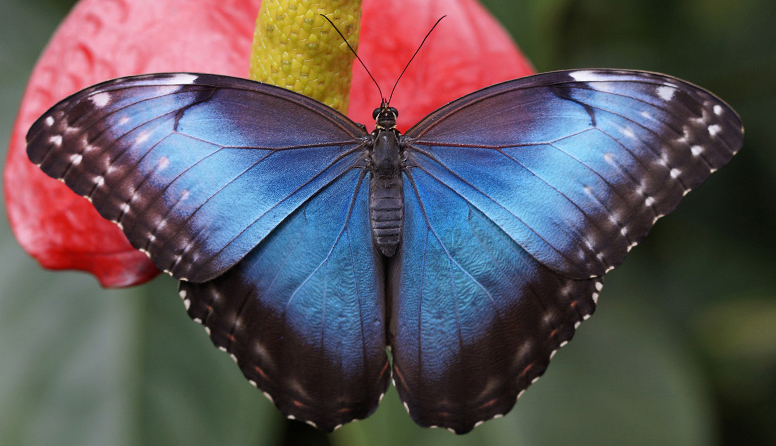 PREUZETO:  https://hr.izzi.digital/DOS/45405/74091.html (18.3.2024.)
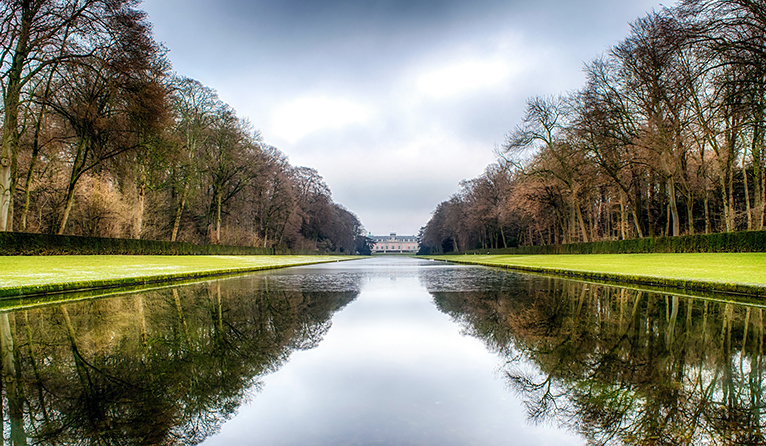 PREUZETO:  https://hr.izzi.digital/DOS/45405/74091.html (18.3.2024.)
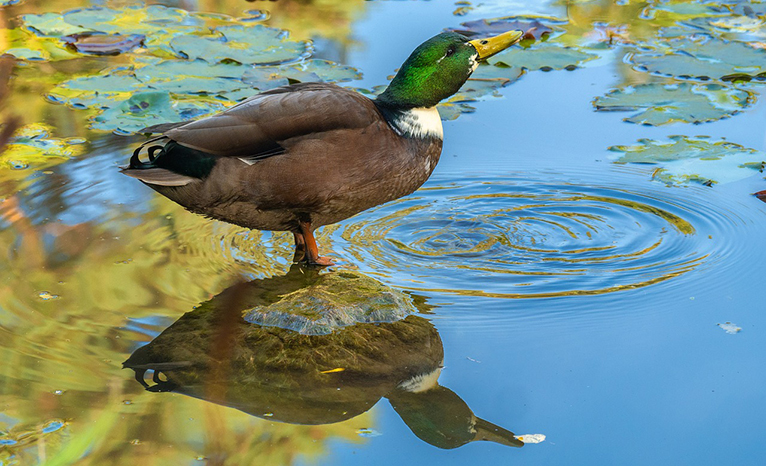 PREUZETO:  https://hr.izzi.digital/DOS/45405/74091.html  (18.3.2024.)
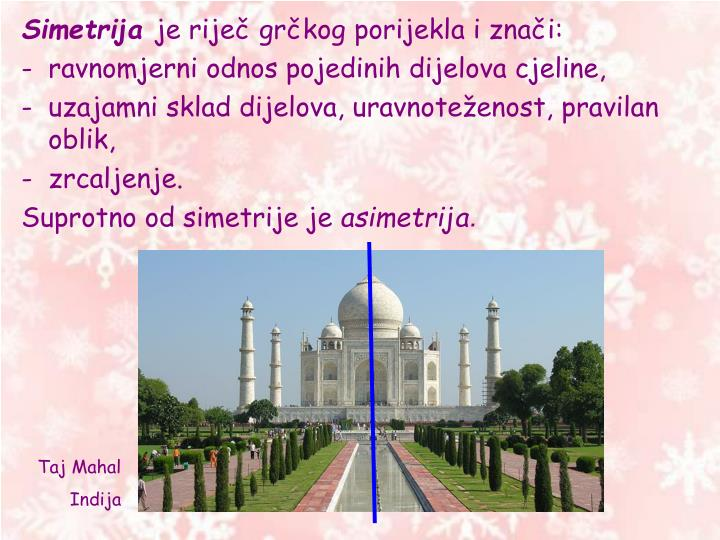 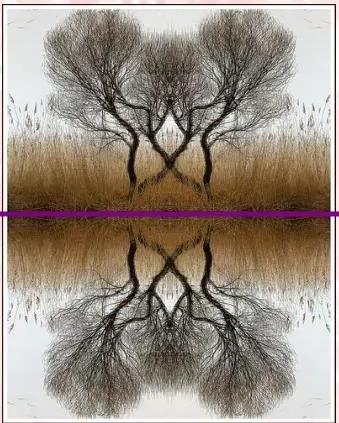 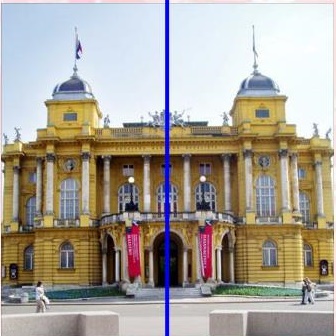 PREUZETO:  https://www.slideserve.com/leia/osna-simetrija  (18.3.2024.)
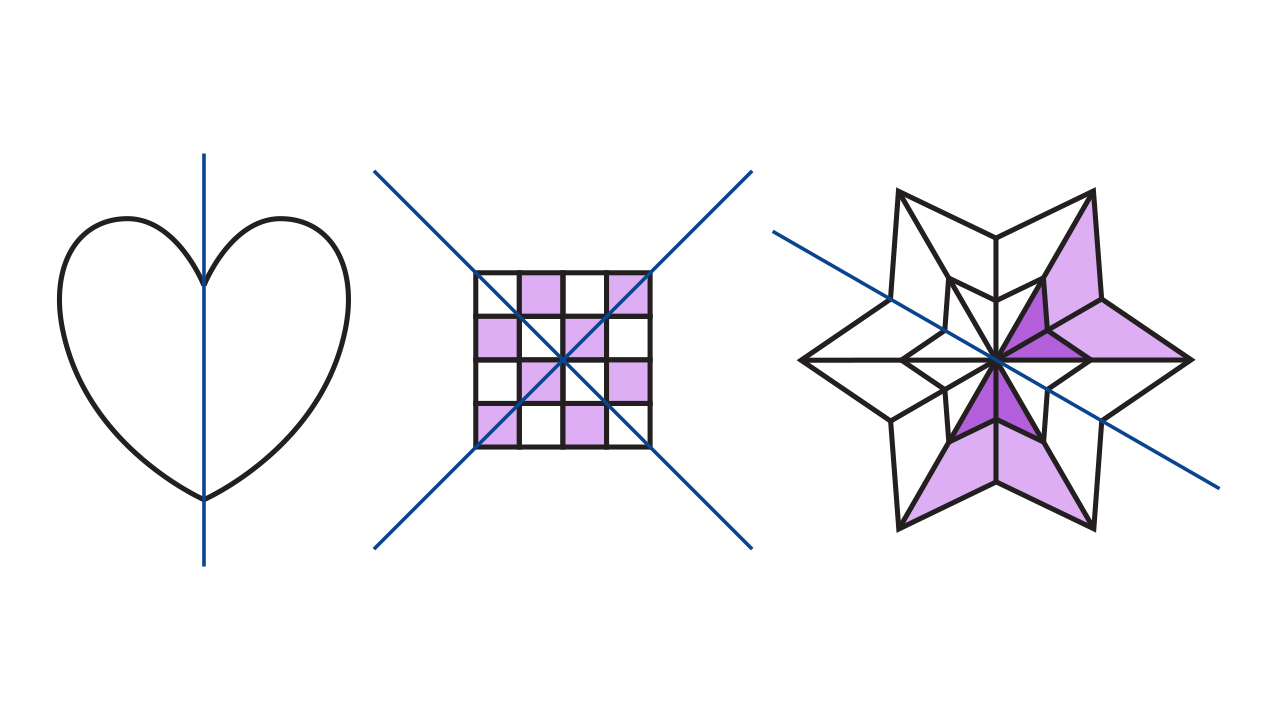 PREUZETO:  https://edutorij-admin-api.carnet.hr/storage/extracted/2259307/html/201_osnosimetricno_i_centralnosimetricno_preslikavanje_skupova_tocaka_u_ravnini.html  (18.3.2024.)
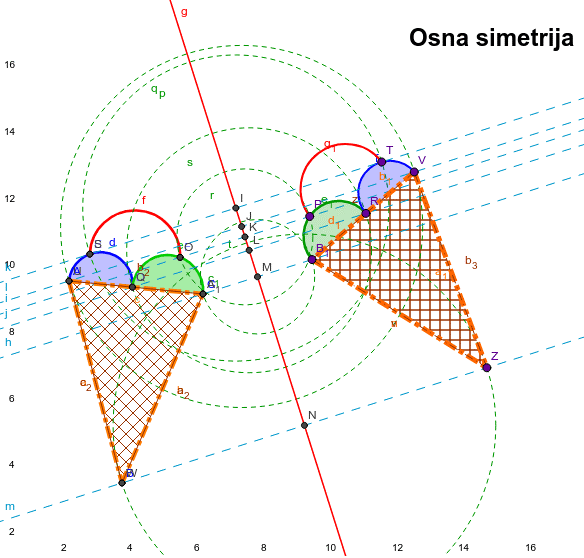 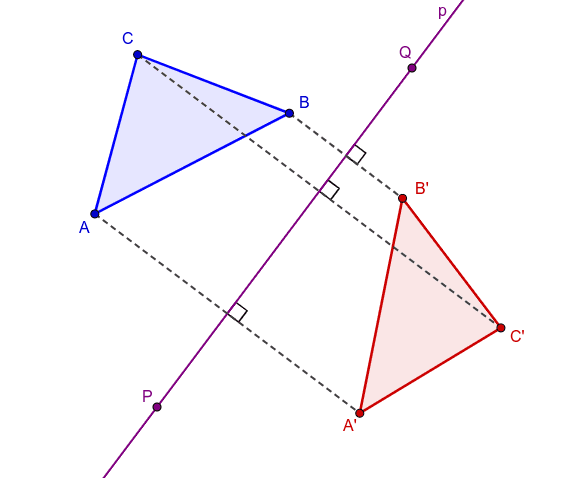 PREUZETO:https://www.geogebra.org/m/UTZWzCEj 
https://www.geogebra.org/m/s2qfdxkn  (18.3.2024.)